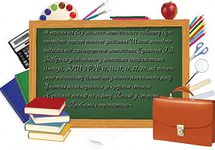 дисграфия
Учитель-логопед: Климова Т.Б.
МБОУСОШ п. Пионерский

2016 г.
«Хороший, ясный выговор, такой, чтобы каждый из звуков был слышен, и чуткое ухо в различении этих звуков – вот главное основание правописания.»                                                             К.Д.Ушинский
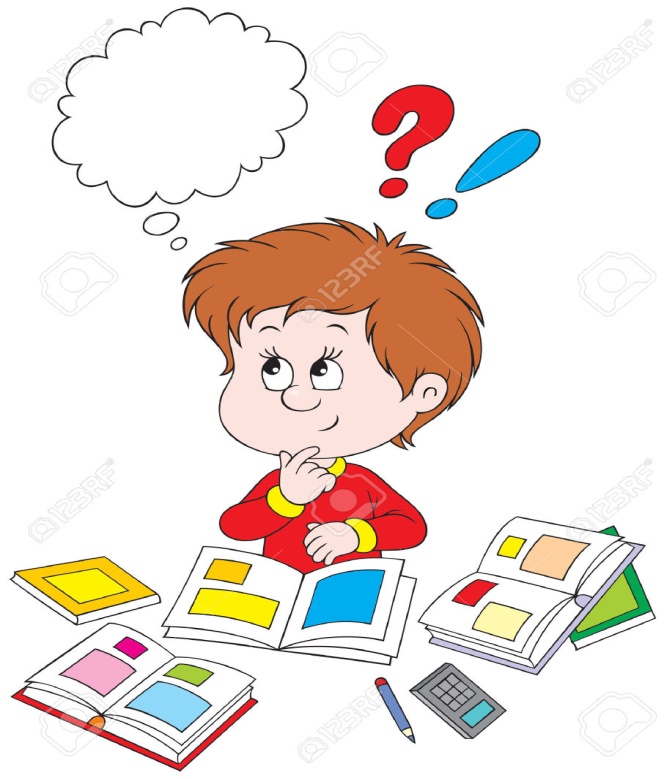 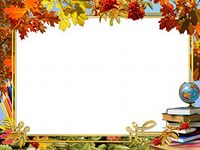 Дисграфия - это специфическое расстройство письменной речи, проявляющееся в многочисленных типичных ошибках стойкого характера.
 
Обусловлено несформированностью высших психических функций, участвующих в процессе овладения навыками письма.
Виды дисграфий:
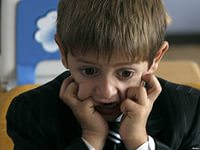 Артикуляторно - акустическая дисграфия

   Причиной возникновения этого вида нарушений является неправильное произношение звуков речи. 

   Ребенок пишет слова так, как их произносит. Отражает дефектное произношение на письме.
Пример: 

 
 Если ребёнок говорит 
  САРФ вместо ШАРФ или 
  ЛАКЕТА вместо РАКЕТА, 
  то чаще всего именно так он и пишет эти слова.
Акустическая дисграфия

Причиной возникновения этого является нарушение дифференциации, распознавания близких звуков речи. 


На письме проявляется в заменах букв,обозначающих свистящие и шипящие, звонкие и глухие, твердые и мягкие (б-п, д-т, з-с, в-ф, г-к, ж-ш, ц-с, ц-т, ч-щ, о-у е-и).
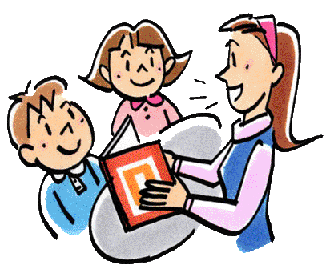 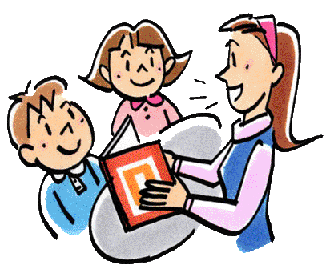 Пример:

   1. Замена букв, соответствующих фонетически близким звукам: 
    свистящие-шипящие   (САПКА – ШАПКА)
    звонкие-глухие             (ТЫМ – ДЫМ)

   2. Неправильное обозначение мягкости      согласных на письме: 
   "писмо", "лубит", "больит" и т.д.
Пути коррекции
Развитие фонетического слуха и фонематического восприятия 
Фонематический слух- это:
- способность различать звуки речи;
- опознавать звук в речевом потоке;
- способность различать слова, состоящие из одних фонем, но расположены в отдельной последовательности (сосна-насос);
- способность различать слова, которые отличаются одной фонемой
 (почка-точка-бочка-дочка-кочка….) 
Фонематическое восприятие- это умственные действия по анализу звукового состава. Ребенок не может определить количество, последовательность звуков в слове.
-обучение простым и сложным формам звукобуквенного анализа и синтеза слов.
-уточнение и сопоставление звуков в произносительном плане с опорой на слуховое и зрительное восприятие, а также на тактильные и кинестетические ощущения.
-выделение определенных звуков на уровне слога, слова, словосочетания, предложения и текста.
-определение положения звука по отношению к другим.
1.Приёмы формирования звукового анализа и синтеза:
-различать  и выделять гласные - согласные; 
-определять твердость и мягкость согласных;                                                                                                          -последовательно называть звуки в слоге, слове и определять каким по счёту стоит заданный звук;
-делить слова на слоги;                                                                                                                       
-определять количество слогов и их последовательность;
-определять количество звуков в каждом слоге и общее количество звуков в слове;
-составлять схему слова;
-образовывать новые слова с помощью «наращивания» звуков, слогов  (рот-крот, пол-полка); 
-образовать новые слова путем замены в слове первого звука на какой-либо другой звук, слог (дом -сом, лом; сок -песок -носок);
-письменные задания: вставить пропущенную букву, выбрать нужную букву, найти «опасные буквы».
2. Упражнения   для преодоления замен букв: 

-определить каким по счёту стоит звук в слове, затем написать слово и проверить  ( с-5, ш-3 – пушистый);
-графический диктант - составить схему предложения и подписать буквы С-Ш над теми словами, в которых есть эти звуки;
-записать диктуемые слова в два столбика Н-Р: под буквой С или Ш;
-выбрать или придумать  и  записать  слова  с  буквой  С,   а затем  -  с буквой Ш; 
-выбрать или придумать и записать слова, в которых содержатся сразу оба дифференцируемых звука;
-вставить вместо точек пропущенные в словах буквы С или Ш (капу . та, ко . ка,   .умка).
Дисграфия на почве нарушений языкового анализа и синтеза

Причина возникновения – затруднения при делении предложений на слова, слов на слоги, звуки. 

Характерные ошибки:
пропуски согласных; 
перестановки букв; 
добавления букв; 
пропуски, добавления, перестановки слогов; 
слитное написание слов; 
раздельное написание слов; 
раздельное написание приставки и корня.
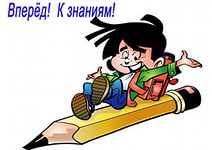 Пример:

Белка сидит НАВЕТКЕ.
Миша вышел на У ЛИЦУ.
плюшевого - плюшегово, ковром - корвом, на лугах – на галух
санки - снки, кричат – кичат
весна - весена, школа – шекола, ноябрь - ноябарь, дружно - дружено, Александр – Александар
Аграмматическая дисграфия

Причина возникновения – недоразвитие грамматического строя речи. 

 Характерные ошибки:
 изменение падежных окончаний;
 неправильное употребление предлогов, рода, числа; 
пропуск членов предложения; 
нарушение последовательности слов в предложении; 
нарушение смысловых связей в предложении и между предложениями.
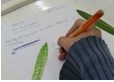 Пример:

   козлята – козлёнки 
   много деревов
   над столом – на столом
   около него –около ним 
   дети бежит
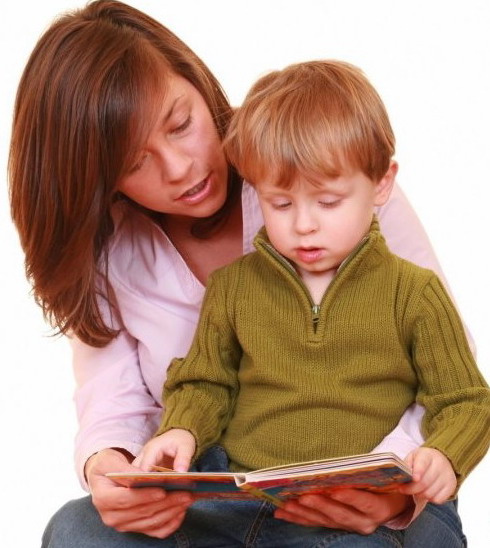 Развитие лексико-грамматического строя речи.
1.Уточнение и обогащение словаря:
-подобрать синонимы, антонимы;
-подобрать глагол, прилагательное к существительному;
-образовывать прилагательное от существительного;
-образовывать глаголы с различными приставками.
2. Словообразование и словоизменение.  Согласование различных частей речи в роде, числе и падеже. 
-добавить существительное к глаголу, к прилагательному, к числительному;
-вставить пропущенное слово или предлог в предложение;
-найди общую часть в однокоренных словах;
-впиши приставку, окончание;
-изменить  часть слова (приставку, суффикс, окончание);
3. Формирование структуры предложения:


-составление графической схемы предложения;
-изменение порядка слов в предложении;
-изменить одно слово в предложении;
-дополнить предложение /распространить второстепенными членами/;
-увеличивать предложение по одному слову;
-считать слова в предложении. Назвать 2, 3, 5 и т.д. слово в предложении;
-сократить предложение по одному слову;
-составить из  данных слов предложение.
Оптическая дисграфия
Причина возникновения – несформированность зрительно-пространственных функций.

                         Характерные ошибки:

замена букв, состоящего из одного количества одинаковых элементов 
   (И и Ш, Ц и Ш, П и Т, А и М); 
Замена похожих, но по-разному расположенных в пространстве элементов 
   (В и Д, Б и Д, Ш и Т)
 - недописывание элементов буквы
 - «зеркальное» изображение букв
Пример:



недописывание элементов букв: «и» вместо «ш», «ш» вместо «щ», «л» вместо «м», «х» вместо «ж», «и» вместо «у»
добавление лишних элементов «ш» вместо «и», четыре палочки у «ш» или «щ» и т.д.
неправильное расположение элементов букв в пространстве по отношению друг к другу с возможными видоизменениями самих элементов «в» вместо «д», «б» вместо «д», включая сюда и зеркальное изображение букв
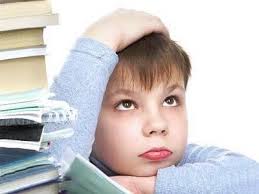 Развитие зрительно-пространственных функций:
•	зрительного гнозиса /способность узнавать предметы/;
•	зрительного мнезиса /запоминание формы предметов, цвета…/;
•	зрительного анализа и синтеза;
•	пространственных представлений.
Для различения сходных по начертанию букв можно предложить следующие задания:                              -выбор из всех букв алфавита, сходных по начертанию букв;
-узнавание недописанных букв; 
-узнавание букв, наложенных друг на друга;
-конструирование букв из элементов;
-найди неправильные буквы;
-переделать букву, сделать из одной буквы другую;
-письмо под диктовку оптически сходных букв, а также слогов и слов, включающих эти буквы;
-расшифруй и запиши слова: 
1 = б   ! = д     по!1оро!ок,  1лю!о, 1у!ильник,  !о1ро!ушный.
2 = п   3 =  т    2арЗа,  2лоЗник,  2оЗо2,  2лоЗ.
|| - п   ||| - т     ||ор|||ной   ||ос|||авил   за||ла|||ку    на    ||аль|||о.
-исправь ошибки,  найди правильное слово:
бубина  дудина будина бидуна дубина дубна 
-найди и исправь ошибки:
Воп таучок тлепёт понкую паупинку. Обнажбы лесоруды свалили дуд.
Смешанная форма дисграфии
несформированность сразу двух или нескольких операций письма, что значительно усложняет общую картину письма
Пути коррекции:

Работа над правильным произношением всех звуков родного языка в словах и во фразовой речи 
развитие зрительного и слухового внимания
развитие фонематического слуха 
развитие звукового анализа и синтеза слов
развитие грамматического строя речи
Графический диктант. 
Именно графический диктант позволяет тренировать учащихся в различении смешанных звуков на сложных по звуковому составу.  Способствует укреплению слуховой наблюдательности и памяти, развивает логическое мышление. 
•	Корректурная правка:
 
•	Звуковой анализ слов. 
Определение количества звуков в слове с целью предупреждения пропусков букв и вставки лишних букв. 
	Словарный диктант: речка              Графическая запись . . . . .   
•	 Слоговой анализ слов для тренировки выделения слов на слоги. 
•	 Словарный диктант: летний     Графическая запись:   е     и   	стульчики   у и и 
Слоги отмечаются с выделением гласных в них, если гласные звучат четко, либо без этого, если гласные в безударной позиции. 
Словарный диктант: заморозил             Графическая запись: _  _    _   _ 
•	 Дифференциация на письме оптически сходных букв.
Бобры добры идут в боры.  б-д.  Графическая запись  Б б д б д б 
На площади растут старые тополя.   п-т.  Графическая запись:  - п тт т тп. 
•	 Дифференциация согласных звуков по артикуляторно-акустическому сходству.                                           Например: л-р. Раз Валера наловил полное ведро раков. Графическая запись: р лр лл л р р.
•	 Дифференциация согласных звуков  по акустическому сходству.                                                                               з-с.     В воздухе заскользили ласточки. з з с з с 
•	 Ударение. Выделение в слове ударного гласного звука. Дети записывают только ударную гласную. 
	Словарный диктант: Победа, победил.  Графическая запись:      е        и. 
	В лесу высокие сосны.       у-о-о.   Графическая запись:            у о о.
•	 Предлоги.  В  стороне от дороги синел лес.  V  -  V -   -   -. 
•	 Определение количества слов в предложении.
Развитие связной речи
Прием наглядного моделирования   используется в работе над всеми видами связного монологического высказывания: 

пересказ; 
составление рассказов по картине и серии картин; 
описательный рассказ; 
творческий рассказ.
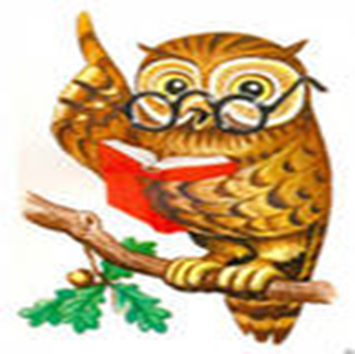 ЭЛЕМЕНТЫ МОДЕЛИ

геометрические фигуры; 
символические изображения предметов (условные обозначения, силуэты, контуры, пиктограммы); 
планы и условные обозначения, используемые в них; 
контрастная рамка – прием фрагментарного рассказывания и многие другие. 
предметные картинки; 
силуэтные изображения;
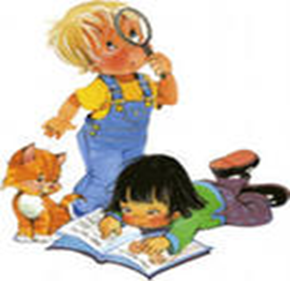 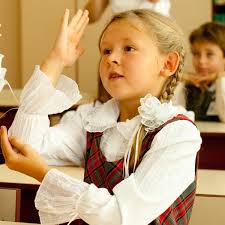 Спасибо за внимание!